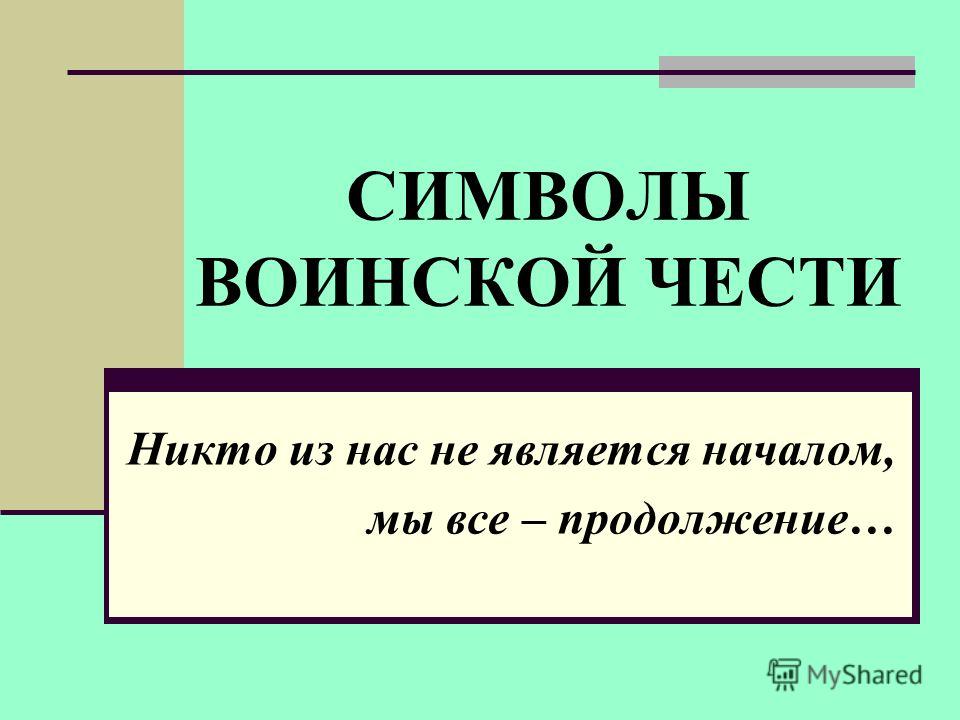 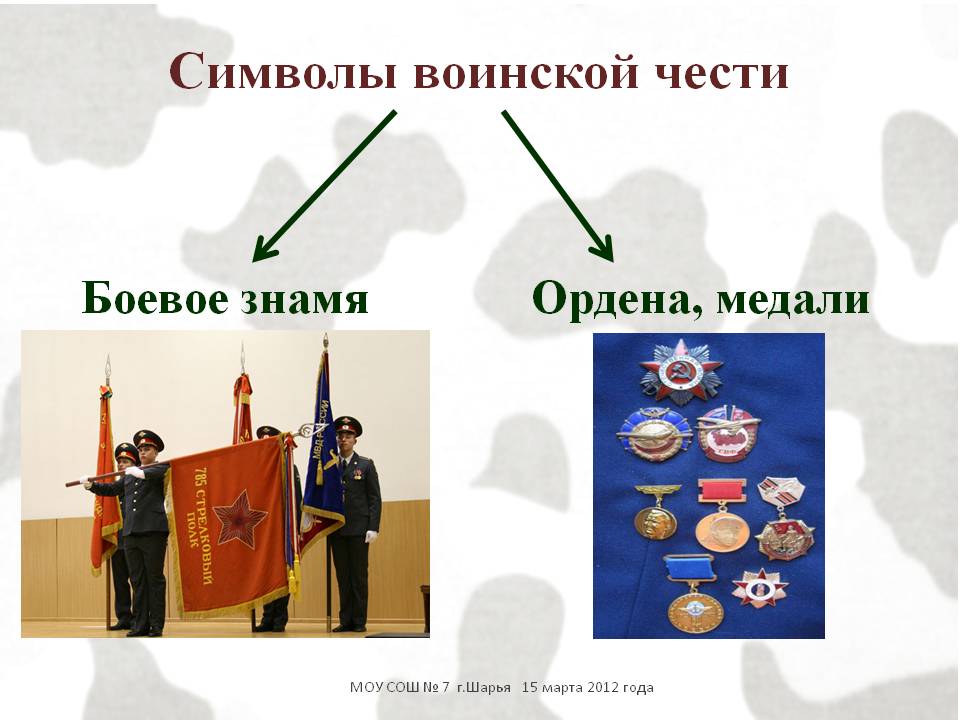 Боевое Знамя воинской части - символ воинской чести, доблести и славы.
Боевое Знамя - это знак, объединяющий воинскую часть и указывающий на ее принадлежность к Вооруженным Силам государства.
 Значение воинского знамени во все времена было огромно. Всегда считалось, что знамя - это эмблема чести полка, чести тех, кто собрался под ним.
 Честь и Родина - две тесно связанные между собой идеи, воплощенные в воинском знамени. Каждый воин должен жертвовать своей жизнью для защиты знамени. Роль воинского знамени заключается в установлении связи настоящего с прошлым, чтобы сделать первое достойным нашей славной истории.
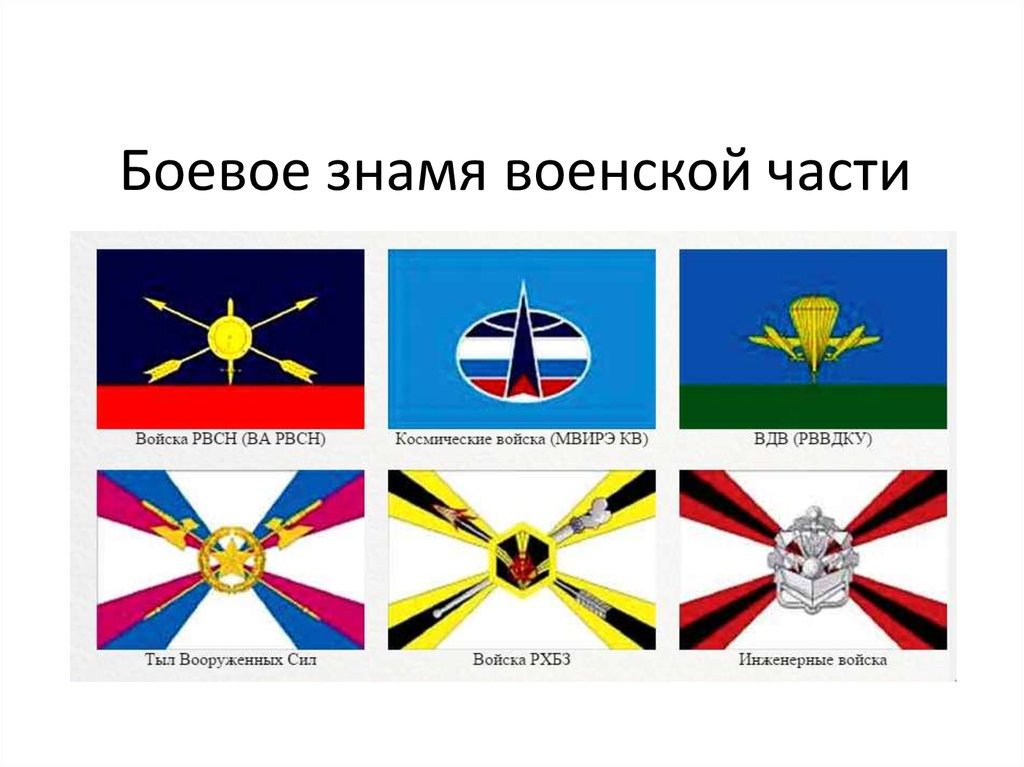 Боевое Знамя вручается воинским частям по их сформировании от имени Президента Российской Федерации представителями Министерства обороны Российской Федерации. 
Боевое Знамя сохраняется за воинской частью на все время независимо от изменения наименования и нумерации воинском части. Боевое Знамя всегда находится со своей воинской частью, а на поле боя - в районе боевых действий части. Весь личный состав воинской части обязан самоотверженно и мужественно защищать Боевое Знамя в бою и не допускать его захвата противником.
При утрате Боевого Знамени командир воинской части и военнослужащие, непосредственно виновные в таком позоре, подлежат суду, а воинская часть - расформированию.
В Вооруженных Силах Российской Федерации Боевое Знамя выносится к воинской части в особо торжественных случаях: в дни приведения к Военной присяге, в день годового праздника воинской части, в дни вручения личному составу вооружения и военной техники. 
Боевое Знамя может выноситься к воинской части по решению командира части при проводах солдат и сержантов, уволенных в запас. Оно всегда под охраной караула, а при выносе его к воинской части - под охраной знаменного взвода.
 К Боевому Знамени приказом командира по части назначаются знаменщик и два ассистента из числа сержантов, прапорщиков или офицеров, как правило, награжденных орденами и медалями и являющихся отличниками боевой подготовки.
Приказом командира по части назначается знаменный взвод. К части Боевое Знамя всегда выносится развернутым. Когда знаменный взвод с Боевым Знаменем приблизится к полку на 40 - 50 шагов, командир полка командует: "Полк, под Знамя - смирно!" По этой команде командиры подразделений прикладывают руку к головному убору, все поворачивают голову в сторону Боевого Знамени и провожают его взглядом, оркестр играет "Встречный марш".
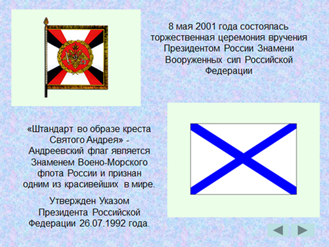 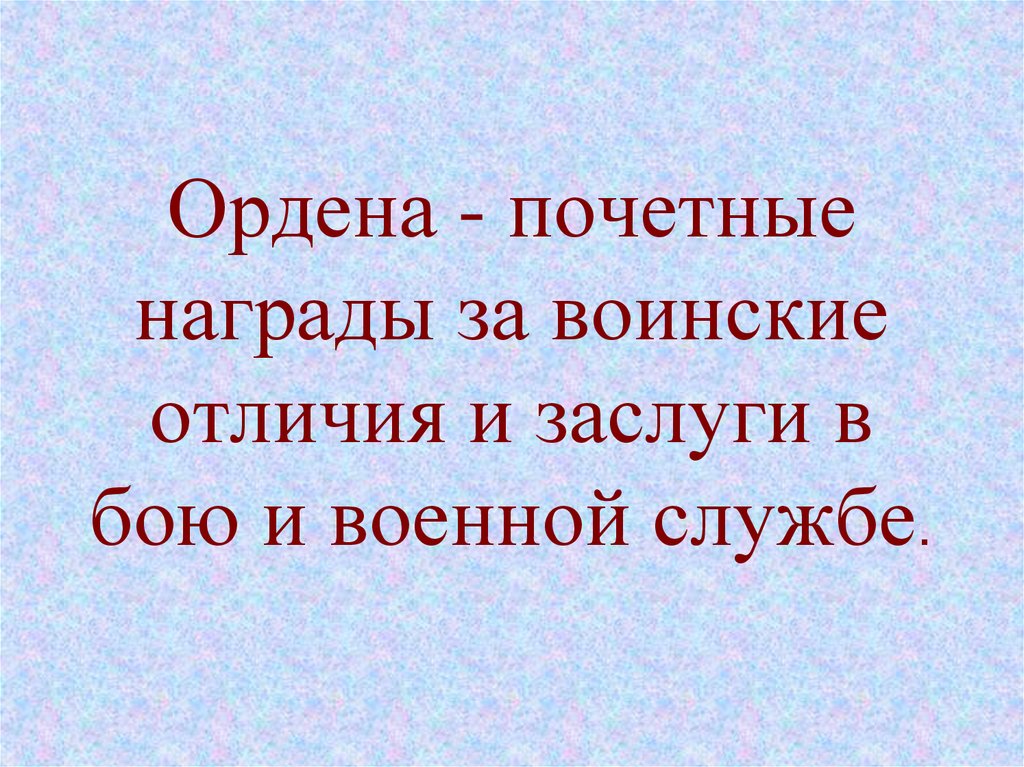 В России первый орден появился в самом конце XVII в. В 1699 г. Петром I был учрежден орден Святого Андрея Первозванного с девизом «За веру и верность».
Знак ордена — крест особой формы в виде буквы «X» с изображением фигуры святого Андрея Первозванного, который носили на широкой голубой ленте через правое плечо. Орден включал также звезду, имевшую восемь лучей, с круглым центральным медальоном, в котором также помещалось изображение Андреевского креста. По кругу шла надпись: «За веру и верность»
Орден назван в честь Андрея Первозванного — апостола, одного из первых и ближайших учеников Христа. По преданию, он был распят в Греции на косом. Крест такой формы помещается также на военно-морском Андреевском флаге.
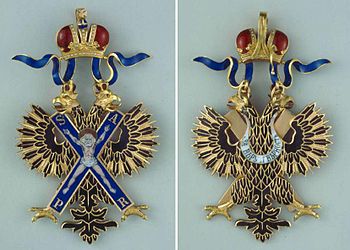 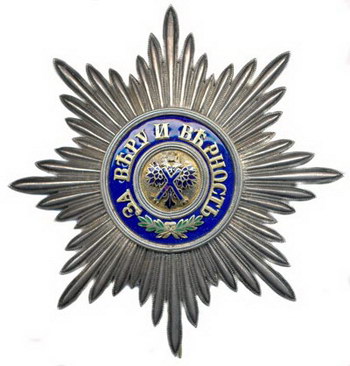 В ходе русско-турецкой войны 1768—1774 гг., в 1769 г., был учрежден Императорский Военный орден Святого великомученика и победоносца Георгия с девизом «За службу и храбрость». Орденом награждались офицеры и генералы за воинские отличия. Орден Св. Георгия имел четыре степени, причем первый раз награждаемый должен был представляться к 4-й, низшей степени, в следующий раз — к 3-й, далее — к 2-й и 1-й. Георгиевский орден имел особое положение, и его предписывалось носить всегда, на любой одежде.
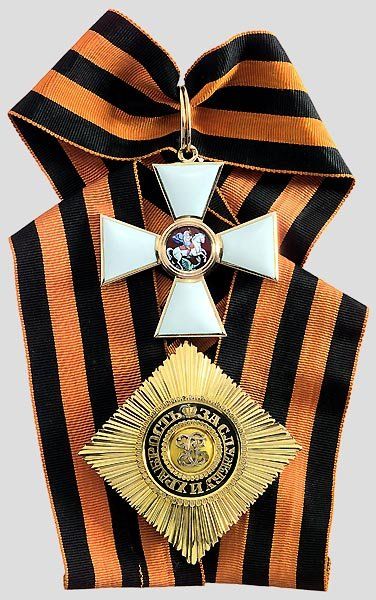 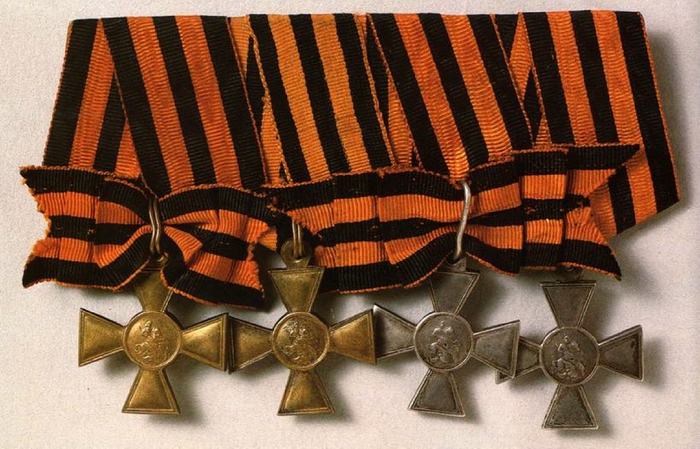 В 1807 г. император Александр I учредил для солдат и унтер- офицеров знак отличия военного ордена четырех степеней: первые две степени символизировали золотой, а две последующие — серебряный крест на георгиевской ленте.
В 1913 г. был утвержден новый статут комплекта наград, который стал называться Георгиевским. В числе этих наград был и солдатский крест, названный Георгиевским, который имел четыре степени.
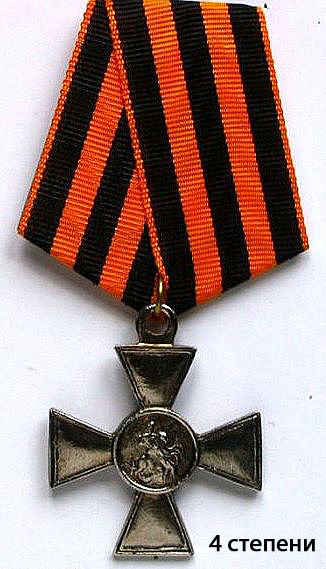 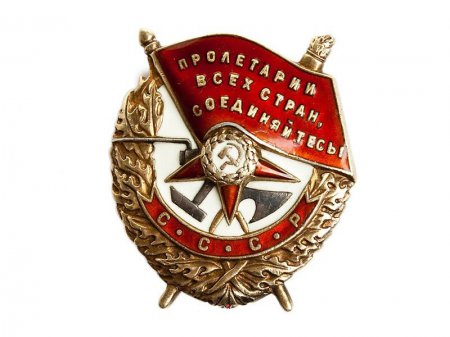 Первым советским орденом стал орден Красного Знамени, который был учрежден в 1918 г. В положении об ордене было определено, что он присуждается гражданам РСФСР, проявившим особую храбрость и мужество при боевой деятельности.
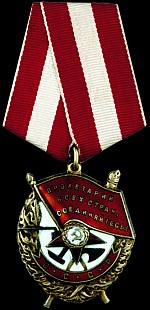 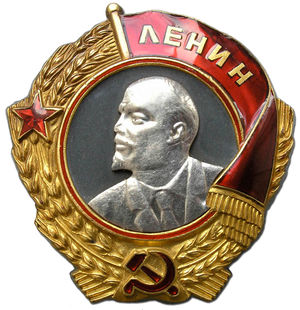 6 апреля 1930 г. был учрежден орден Ленина как высшая государственная награда.
В апреле 1934 г. было учреждено звание Героя Советского Союза, которое не имело специального орденского знака. Награжденным вручались ордена Ленина и именная Грамота Героя. 5 1939 г. была введена золотая звезда на алой прямоугольной колодке — медаль «Золотая Звезда», которая вручалась Героям Советского Союза вместе с орденом Ленина. Эту медаль носили на любой одежде (не только военной).
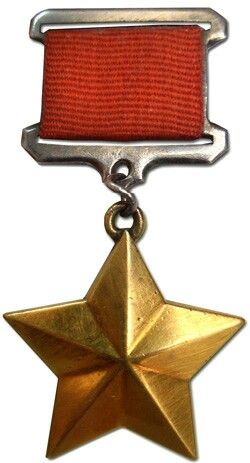 Одновременно с положением об ордене Ленина был утвержден статут ордена Красной Звезды, которым награждались за большие заслуги в деле обороны СССР как в военное, так и в мирное время. Орден Красной Звезды стал самой массовой наградой.
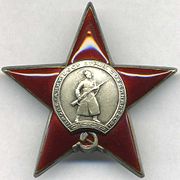 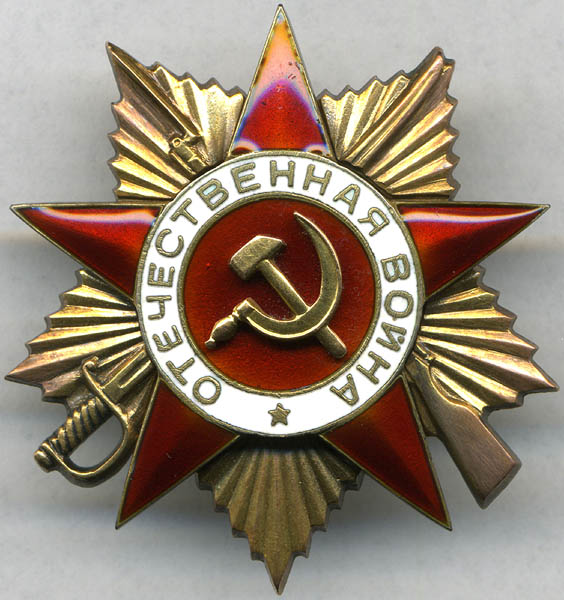 Во время Великой Отечественной войны для награждения участников войны были учреждены специальные воинские награды. В мае 1942 г. был учрежден орден Отечественной войны 1-й и 2-й степени.
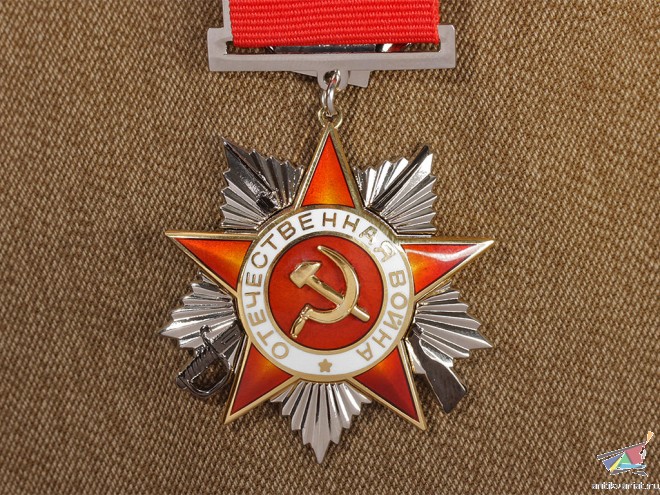 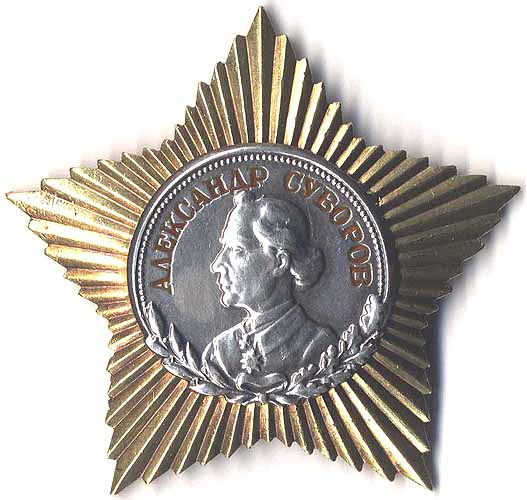 В июле 1942 г. были учреждены три ордена: Суворова, Кутузова и Александра Невского.
Ордена Суворова и Кутузова имели три степени и предназначались для награждения военачальников разных рангов. Орден Суворова —за разработку и успешное проведение наступательных операций, орден Кутузова — за организацию эффективных оборонительных действий.
Орден Александра Невского предназначался для командиров и военачальников, умеющих воевать не числом, а умением.
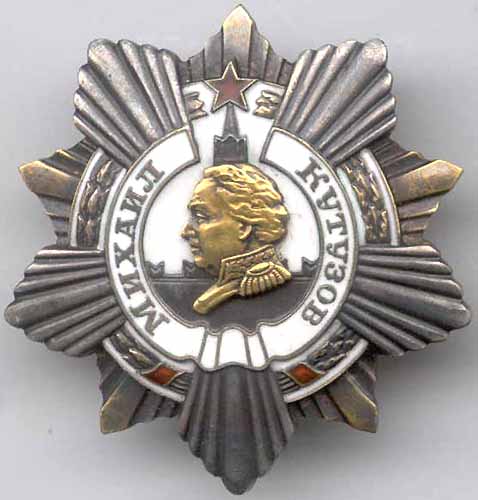 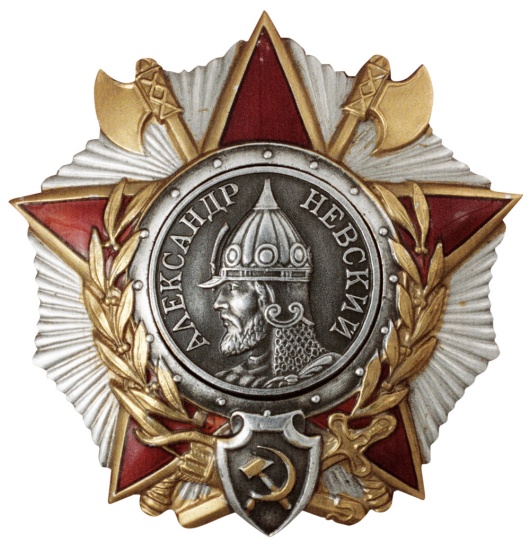 В ноябре 1943 г. были утверждены знак и статут ордена «Победа» — высшего военного ордена. Это самый дорогой наградной знак, он представляет собой платиновую звезду с рубиновыми лучами, окаймленными бриллиантами. Диаметр звезды—72 мм, вес бриллиантов — 16 каратов. Всего этой наградой были отмечены 12 человек. Первым орденом «Победа» был награжден маршал Г. К. Жуков.
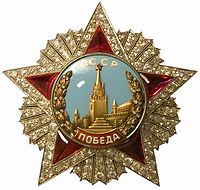 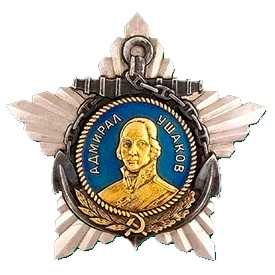 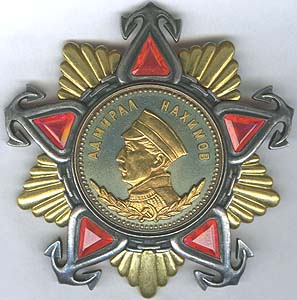 В марте 1944 г. были учреждены ордена Ушакова и Нахимова двух степеней.
В ноябре 1943 г. был учрежден орден Славы трех степеней для рядового и сержантского состава. В качестве знака ордена была принята звезда с изображением Спасской башни и надписью «Слава» на медальоне.
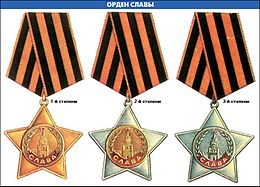 В Российской Федерации в марте 1992 г. было установлено звание Героя Российской Федерации и утвержден знак отличия — медаль «Золотая Звезда».
В 1994—1995 гг. были учреждены ордена: «За заслуги перед Отечеством» четырех степеней, орден Мужества, орден «За военные заслуги», орден Почета, орден Дружбы, орден Жукова
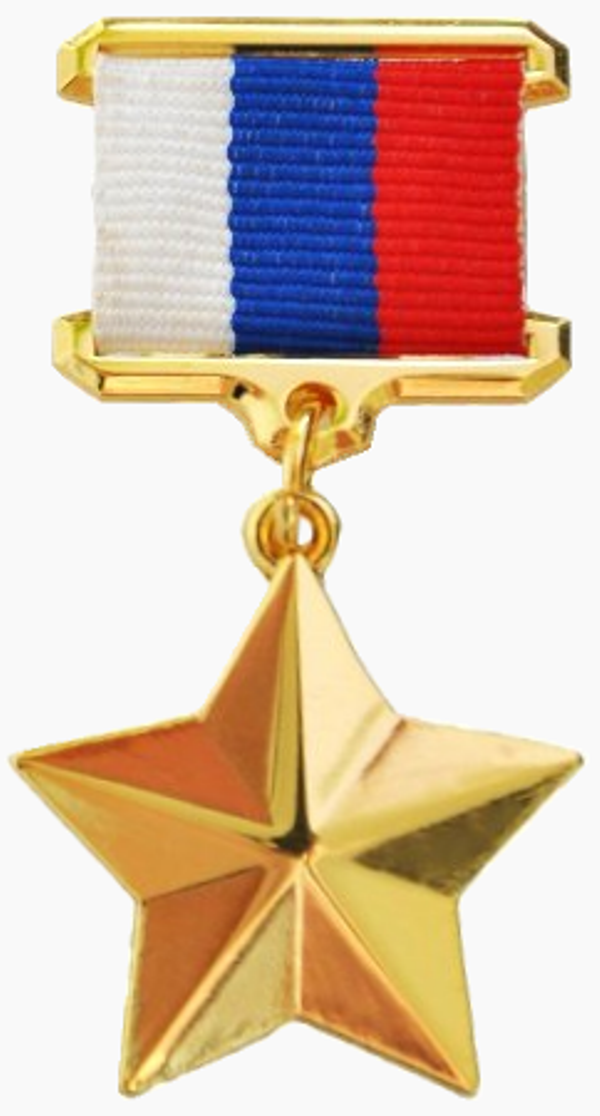 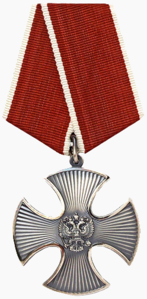 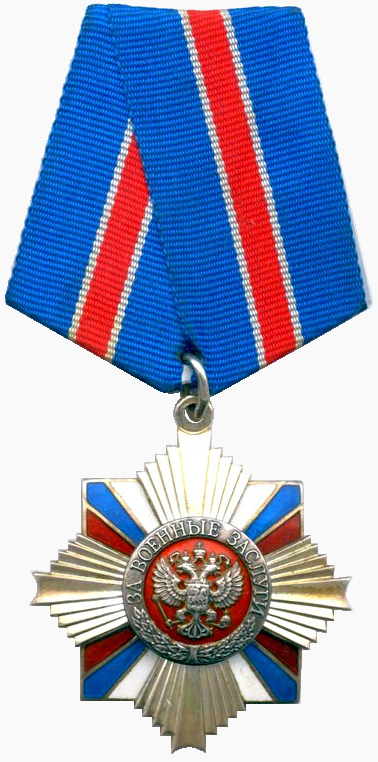 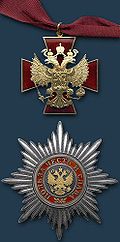 Ордена Почета, Дружбы, Жукова
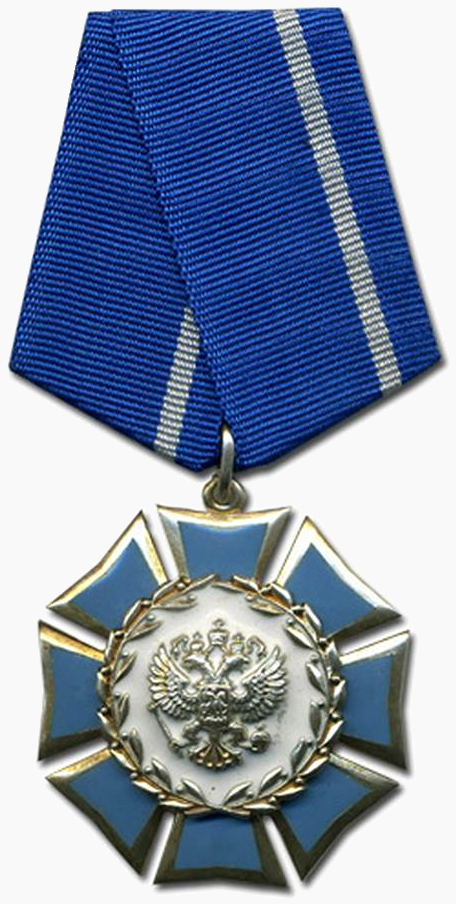 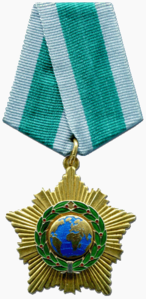 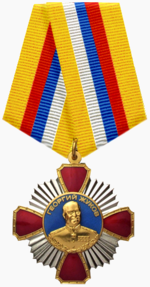 Орден — это знак отличия, государственная награда за особые заслуги